Digital signal processing
Done By:
Issraa Jwad Kazim
Lec.6
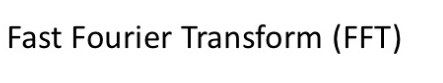 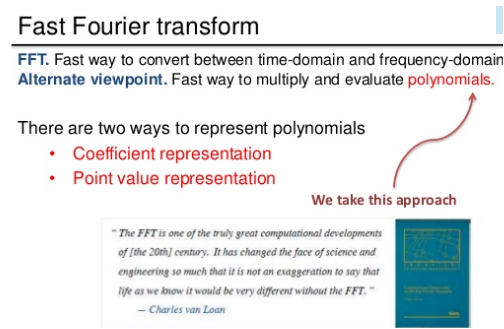 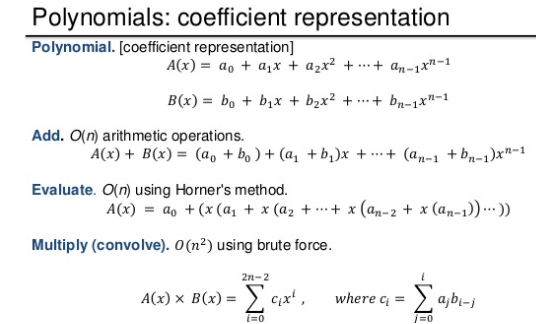 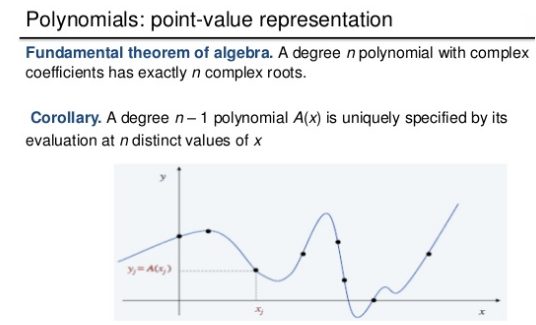 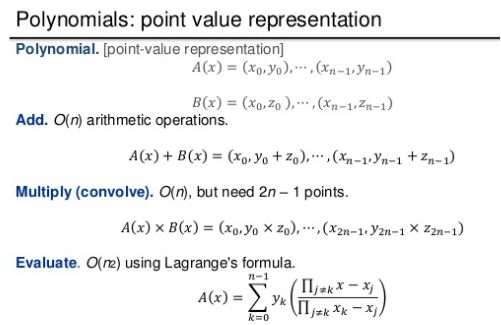 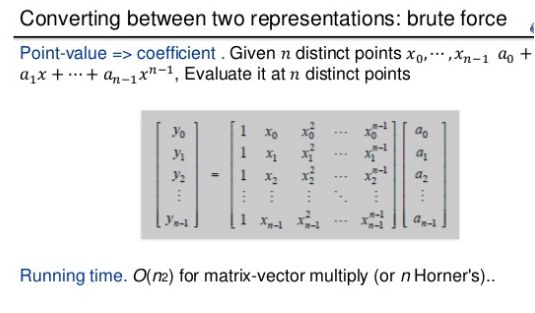 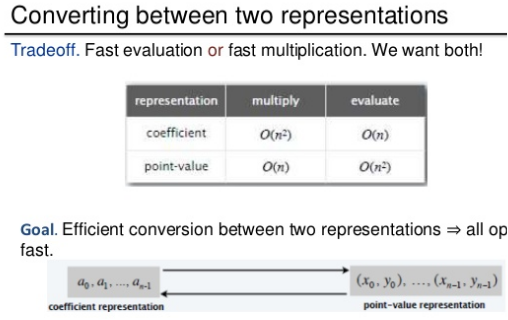 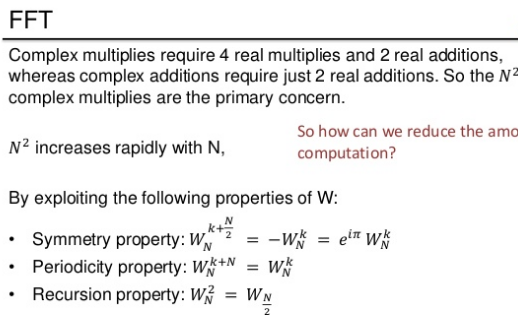 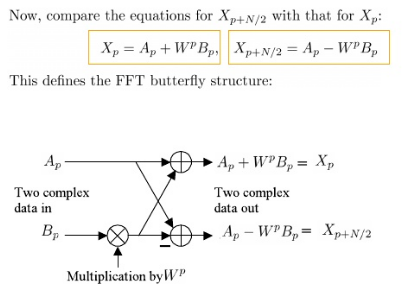 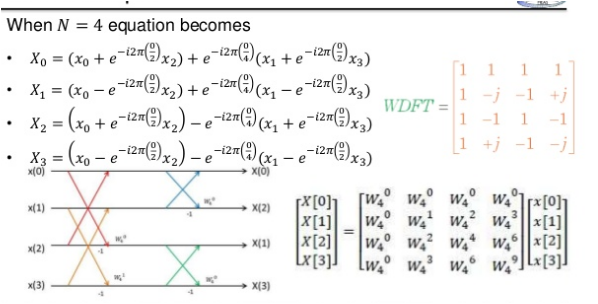 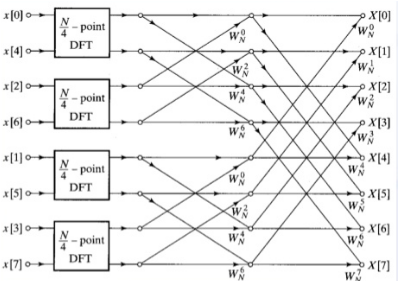 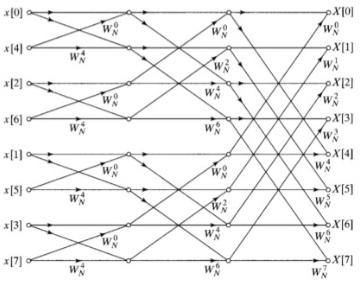 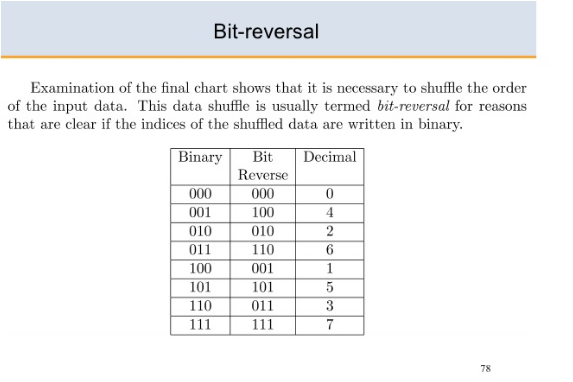